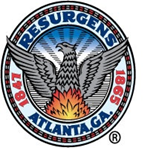 Office of Intergovernmental Affairs
General Assembly Update
February 14, 2018
City’s Legislative Priorities
MOST Renewal	


Affordable Housing


Atlanta BeltLine Special Improvement District (SID)	


Transit Governance


State Airport Authority
Preemption Legislation
Broadband buildout proposals
HB 533
SB 402


Taxicab preemptions at the HJAIA
HB 757


Voting poll closing times
SB 309
SB 363
Annexation & Deannexation
HB 679
Voting restrictions for newly annexed areas
HB 638
Revise the corporate boundaries of a city
HB 639
Incorporate a new city
SB 285
Prohibit incorporation of a city from land of an existing city
HB 869 / HB 870
allow for the annexation of the Fulton Industrial District by the City of S. Fulton
Revenue bills
HB 61
Internet sales tax parity

HB 690
Taxation of used leased vehicles

HR 158
Dedicated tax allocation

SB 17
Sunday Brunch Bill